Week 5: Confession
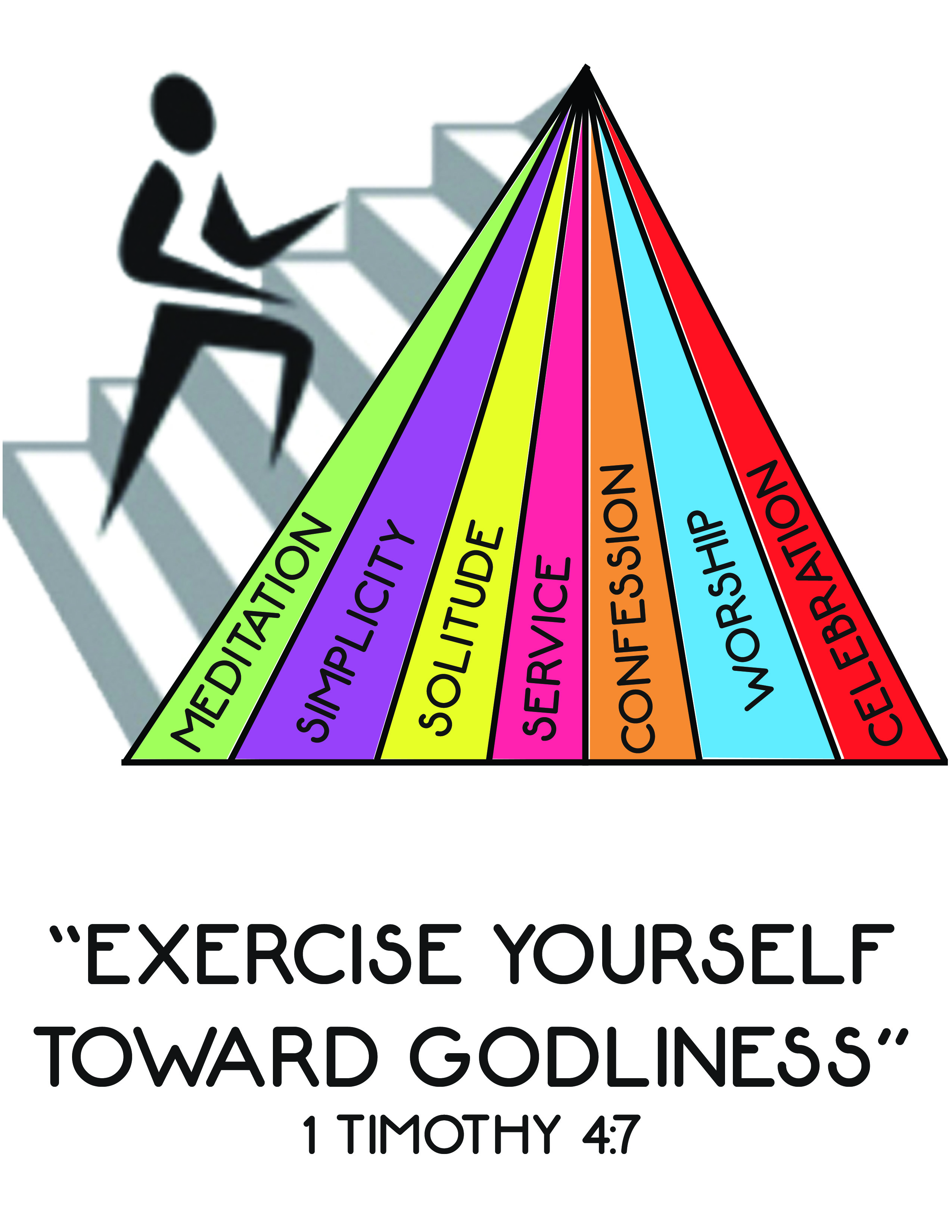 © The Well @STSA 2013
“For You, Lord, are good, and ready to forgive, and abundant in mercy to all those who call upon You.”  Psalm 86:5
© The Well @STSA 2013
“Who is a God like You, pardoning iniquity and passing over the transgression of the remnant of His heritage?  He does not retain His anger forever, because He delights in mercy.  He will again have compassion on us, and will subdue our iniquities. You will cast all our sins into the depths of the sea.”  Micah 7:18-19
© The Well @STSA 2013
God’s greatest desire is to offer forgiveness
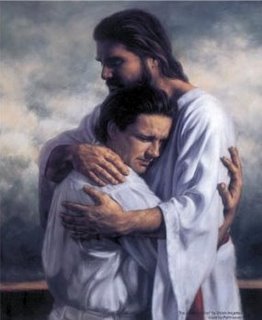 © The Well @STSA 2013
“For He made Him who knew no sin to be sin for us, that we might become the righteousness of God in Him.”  2 Corinthians 5:21
© The Well @STSA 2013
CONFESSION:  
the doorway to forgiveness
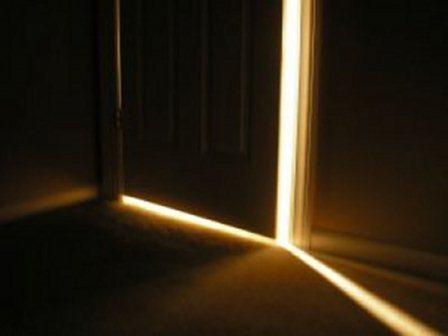 © The Well @STSA 2013
Confession is the means by which we receive God’s forgiveness.
© The Well @STSA 2013
“work out your own salvation with fear and trembling”  Philippians 2:12
© The Well @STSA 2013
Why confess to a priest?
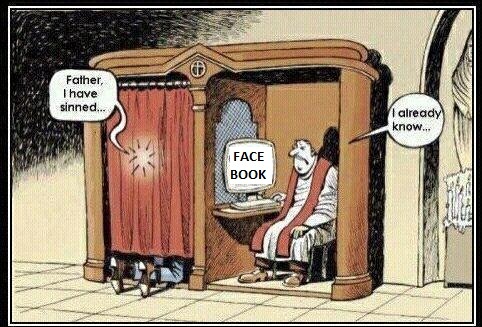 © The Well @STSA 2013
“Then, the same day at evening, being the first day of the week, when the doors were shut where the disciples were assembled… Jesus came and stood in the midst, and said to them… “Peace to you! As the Father has sent Me, I also send you.”  And when He had said this, He breathed on them, and said to them, “Receive the Holy Spirit.  If you forgive the sins of any, they are forgiven them; if you retain the sins of any, they are retained.”  John 20:19-23
© The Well @STSA 2013
“And it shall be, when he is guilty in any of these matters, that he shall confess that he has sinned in that thing; and he shall bring his trespass offering to the Lord for his sin which he has committed… So the priest shall make atonement for him concerning his sin.”  Leviticus 5:5-6
© The Well @STSA 2013
Church as fellowship of saints?  
Or fellowship of sinners?
© The Well @STSA 2013
“Confess your trespasses to one another, and pray for one another, that you may be healed.”  James 5:16
© The Well @STSA 2013
Tips for Getting Started
© The Well @STSA 2013
Tips for Getting Started
EXAMINE myself prayerfully
© The Well @STSA 2013
Tips for Getting Started
EXAMINE myself prayerfully
REPENT sincerely
© The Well @STSA 2013
Tips for Getting Started
EXAMINE myself prayerfully
REPENT sincerely
CHANGE practically
© The Well @STSA 2013
Tips for Getting Started
EXAMINE myself prayerfully
REPENT sincerely
CHANGE practically
CONFESS immediately
© The Well @STSA 2013
Tips for Getting Started
EXAMINE myself prayerfully
REPENT sincerely
CHANGE practically
CONFESS immediately
CELEBRATE God’s forgiveness joyfully
© The Well @STSA 2013
“I say to you that likewise there will be more joy in heaven over one sinner who repents than over ninety-nine just persons who need no repentance.”  Luke 15:7
© The Well @STSA 2013
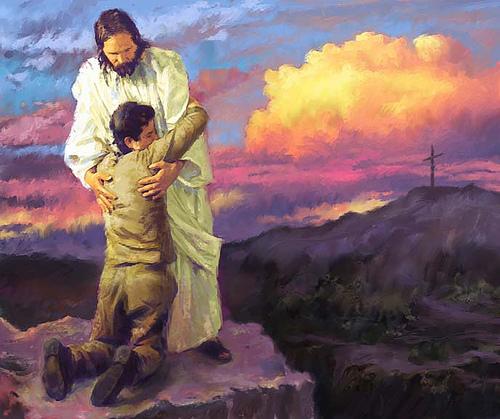 “For I will forgive their iniquity, and their sin I will remember no more.”  Jeremiah 31:34
© The Well @STSA 2013